JOURNEE IFRES
« De solitaire à solidaire : vivre la pédagogie universitaire en équipe »
Vivre et faire vivre la transdisciplinarité Retour d’expérience du cours « Approche intégrée d’une question d’environnement ».
N. Semal et D. Denayer
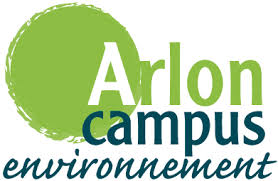 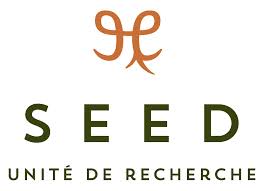 13/05/16
1. Description du contexte
Un master centré sur la gestion de problèmes multi-dimensionnels
Un groupe pluridisciplinaire d’enseignants
Une volonté de développer une approche intégrée dans un cours commun
Hypothèse forte : les pratiques des publics sont intégratives, elles tissent les liens entre les différentes dimensions
[Speaker Notes: Le cours dont nous allons parler a pris place d’abord dans le cadre d’un DES en sciences de l’environnement puis, à partir de 2004, dans le cadre d’un master en sciences et gestion de l’environnement.
 
La formation dans son ensemble se veut centrée sur les compétences à gérer des problèmes d’environnement qui sont par essence multidimensionnels (dimensions scientifiques et techniques côtoient sans discontinuité les dimensions, sociales, politiques et économiques, voire émotionnelles). Cette multidimensionnalité appelle une approche intégrée des question d’environnement.
 
Ce programme (DES puis master) est porté par un groupe d’enseignants pluri-disciplinaire (ingénieur civil, chimiste, sociologue, biologiste, agronome, psychologue), qui tous sont attachés à la question de l’environnement et attachés à cette idée de l’importance d’une approche intégrée, mais dont les pratiques, les objets de recherche et les contenus de cours classiques restent très disciplinaires.
 
Ce groupe d’enseignants a dressé un constat : l’intrégation des disciplines pour traiter les problèmes d’environnement reste largement à charge des étudiants. D’où a émergé une volonté forte de proposer au programme un cours, une étude de cas, encadré par ce collectif et ayant pour objet l’intégration de nos différentes approches d’un même problème d’environnement.
 
Notre hypothèse forte pour construire ce cours, c’est que croiser les regards disciplinaires ne suffit pas. Dans le monde réel, les dimensions sont enchevêtrées et non pas juxtaposées. Si nous, en tant que chercheur disciplinaires, avons du mal à rendre compte de cet enchevêtrement, les publics que nous rencontrons -  c’est-à-dire les acteurs aux prises avec ces problèmes -  le côtoient quotidiennement dans leurs pratiques, professionnelles et autres et l’expriment dans leurs témoignages. 
 
Il fallait faire entrer le monde réel, c’est-à-dire la vraie gestion de l’environnement – vivante et émergeante - à l’université pour permettre à nos étudiants d’être confrontés à cet enchevêtrement complexe. Il s’agissait par là  à la fois de susciter surprise, questionnement et donc réflexivité chez les étudiants, et de les préparer à affronter la complexité des situations qu’ils vont retrouver dans leur future pratique professionnelle.]
2. Description du dispositif - Posture
Deux options pour une approche par les situations

Définir collectivement un référentiel de compétences et mobiliser les situations réelles pour re-contextualiser ? Non!
Apprendre du vécu des gestionnaires de l’environnement et de leur intelligence des situations ! Oui!
[Speaker Notes: Souhaitant travailler sur des questions d’environnement controversées et émergentes, nous avons du définir de quelle manière mobiliser ces situations pour former nos étudiants :
Deux options pour une approche par les situations:
Définir collectivement un référentiel de compétences nécessaires pour un gestionnaire de l’environnement « type » et mobiliser des cas réels réelles pour illustrer, re-contextualiser leurs savoirs faire en nombre limités ? Je pense qu’on a vu ce matin plusieurs exemples de ce type de démarches…
Problème :  nos définitions respectives du gestionnaire de l’environnement sont très hétérogènes, les domaines d’activité envisagés variés – gestion de la nature, de l’eau, transitions énergétiques et agro-alimentaires, etc., nous ne pouvons nous accorder sur un référentiel fermé!!
Autre possibilité : Apprendre du vécu des gestionnaires de l’environnement impliqués dans des problèmes vivants et de leur intelligence des situations, en imitant la posture du chercheur en sciences sociales  !
OUI Posture socioconstructiviste portée par les enseignants-chercheurs en sciences sociales qui portent de plus en plus ouvertement le projet (qui ont pris le pouvoir sur les autres, d’ailleurs de nombreuses personnes se sont retirées), 
 le gestionnaire de l’environnement est défini comme tout acteur ayant une expérience située des problèmes environnementaux (aussi bien des experts, des chercheurs, des gens de l’admninistration, que des riverains, des associations, etc.) parce que les problèmes d’environnement sont toujours des problèmes qui se jouent en plein dans la société civile, rarement entre experts…]
2. Description du dispositif - ENJEUX
Critères de choix des études de cas
Question d’actualité (vivante, controversée) 
Tournante au niveau des thématiques (énergie, gestion de la nature, eau, etc.)
Problème global, ancrage local (circonscrit au niveau d’un territoire, dimension terrain)

Recherche de symétrie 
Symétrie entre les différents publics :
Une question de forme
Choix d’une grille d’analyse des discours
Symétrie entre encadrants et étudiants par rapport au contenu
[Speaker Notes: Notre travail collectif a également consisté à construire un dispositif pour répondre à un certain nombre d’enjeux qui nous paraissaient importants :

Critères de choix des études de cas
- Question d’actualité pour préserver la rugosité, la complexité des cas qui ne sont du coup pas encore passés par la moulinette académique, pas prédigérés par nous (vivante, controversée) 
- Tournante au niveau des thématiques pour satisfaire tous les enseignants et maintenir la motivation des troupes (énergie, gestion de la nature, eau, etc.)
Problème global, ancrage local : les problèmes d’environnement sont des problèmes ouverts et mutlidimensionnels, si on se laissent complètement emporter par les enjeux qu’ils recouvrent, on peut ne jamais s’arrêter, le fait de travail sur un cas réel et local nous permet de plus facilement cadrer les réflexions, le cas sert de point commun aux différents publics, il amènent également une histoire singulière qui met en perspective les généralités, il obligent les acteurs à être précis et concrets. 
-De plus, il nous semble très important de pouvoir emmenr les étudiants sur un terrain, un peu pour les mêmes raisons… (circonscrit au niveau d’un territoire, dimension terrain)

Recherche de symétrie 
Symétrie entre les différents publics : comment faire en sorte que les étudiants donnent autant de crédits aux propos de chaque acteurs ? (scientifiques, politiques, riverains, associations, administrations, etc.) et se montrent ouverts à des modes de connaissances et d’expertises contradictoires? 

- Une question de forme : tous interviennent dans des conditions similaires
- Choix d’une grille d’analyse des discours: nous leur posons à tous les mêmes questions et la grille d’nalayse que nous utilisons – une grille de gestion – s’intéresse à la cohérence des projets , nous permet de partir du principe que chacun est cohérent et comment pour comparer les projet de chacun sur un même pied. Pas le temps de détailler ici…
Symétrie entre encadrants et étudiants par rapport au contenu : particuliarité forte, parti pris et mise en danger des enseignants : nous ne connaissons pas le cas avant d’entrer dedans avec les étudiants, pour ne pas lisser la réalité des cas – autrement dit nous n’inventons pas nos cas idéaux, nous ne créons pas des scénarios, nous nous contentons de poser une question aux praticiens et de les mettre en condition de témoigner. 
-ce point est resté controversé pendant longtemps et nous avons du tout de même consentir à un compromis avec nos collègues plus positivistes : la conférence d’introduction sorte de cours introductif qui n’est pas sur le même pied que les intervention : à noter qu’avec le retrait des plus positivistes d’entre nous cela a disparu…mais sera peut-être amenée à être réorganisée.]
2. Description du dispositif - ENJEUX
Les modes d’évaluation des analyses
Participation
Problématisation
Synthèse
[Speaker Notes: Les modes d’évaluation des analyses : 
- tensions au niveau du collecitf entre évaluer le fait qu’ils utilisent correctement l’outil et le fait qu’ils soient capables de préserver la complexité et donc de ne pas donner des interprétations fermes et définitives.
- Participation évaluée par le binôme d’encadrants : groupes multidisciplinaires parce que nous pensons qu’ils ont beaucoup à apprendre les uns des autres et que nous pensons que le débat autour des interpréations est plus riche encore que le fait que chacun puisse de son côté remplir correctement la grille et donc comprendre correctement la cohérence de chaque acteur.
- Problématisation : présentation orale : faire ressortir des analyses une questions, un problème et alimenter grâce aux données – évaluées par tous sauf le binôme d’encadrant
- Synthèse : dissertation examen : être capables de synthétisr les idées importantes et de monter en généralité un pru ;-)]
2. Description du dispositif – ACTIVITes
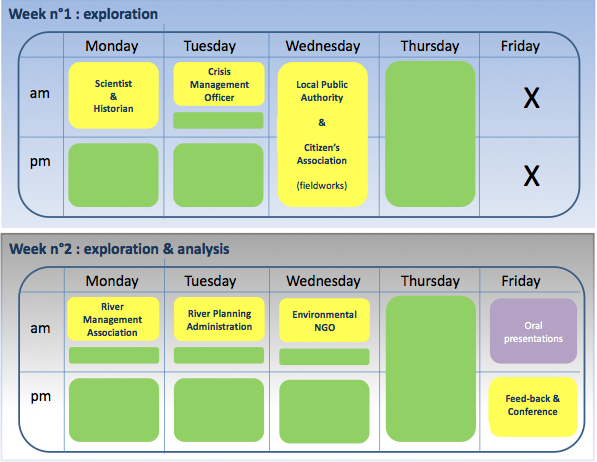 [Speaker Notes: Cours de 4 crédits. 5 ou 6 titulaires à temps plein (on participe à tout! Sans compter les réunions de préparation, prises de contact avec les témoins) pour entre 40 et 60 étudiants donc quand un dispositif lourd. 
- Début de premier master, deux semaines séparées par deux semaines de recul et de respiration pour les enseignants.
- Programme type d’un cours qui s’étale sur deux semaines.
- Quatre types d’activités
- Séminaire interviennent puclis de l’environnement répondant tous à une même question ex : d’paèrs votre expérience, quel avenir pour le nucléaire en Belgique? Leur est demandé de répondre en fonction de leur expérience concrète en évitant les généralités.
Travail individuel d’analyse du discours grâce à grille d’analyse (d’après les propos des acteurs)
Travaux de groupe encadrés pour confronter les interprétation
Excursion pour palper le réel du problème
Conférence de cloture par un chercheur qui monte en généralité àpartir des analyses des étudiants et propose une interprétation théorique/scientifique du problème]
3. Résultats obtenus
En termes méthodologiques : un dispositif fonctionnel et équilibré
En termes de pratiques collectives d’enseignement : Un collectif capable d’affronter difficultés et tensions et de mener ensemble une réflexion pédagogique
En termes pédagogiques : Des étudiants réalisant des travaux de qualité et développant les compétences attendues
[Speaker Notes: Le premier résultat est d’ordre méthodologique. Le collectif d’enseignants a expérimenté, évalué et amélioré au cours des années différentes formules pour aboutir  à un dispositif équilibré et fonctionnel dans le sens où 1) il permet aux enseignants de collaborer à un projet où tous ont droit à la parole (le coordinateur n’a pas dans ce collectif plus voix au chapitre que les autres, les décisions sont débattues et prises collectivement) et où tous se retrouvent malgré des intérêts et disciplines différents et 2) où il permet que l’entrée des publics et de leurs points de vue hétérogènes à l’université apporte réellement un plus à l’apprentissage. On a d’ailleurs jugé ce dispositif assez mûr pour publier un article qui rend compte de cette approche « par les publics ».
 
Le deuxième résultat concerne le collectif. Dispositif équilibré et fonctionnel, cela ne veut pas dire qu’il n’y a plus de difficultés ou de tensions mais que le collectif est capable de les affronter de façon soudée. De plus, même si nous avons  un certain degré de routinisation et d’économie cognitive, (on ne réinvente plus la roue chaque année), le fait de s’attaquer chaque année à une thématique différente et controversée, qui présente des spécificités uniques, nous amène à continuer ensemble la réflexion pédagogique, ne fût-ce que pour tisser les liens, à chaque fois nouveaux, entre le traitement du cas et les apprentissages des étudiants – et des enseignants aussi d’ailleurs. Ce double aspect – nouveauté de la thématique et réflexion pédagogique – contribue à renouveler l’intérêt des enseignants année après année.
 
Le troisième résultat concerne les étudiants. La qualité des travaux des étudiants s’est nettement améliorée : ils font montre d’une capacité à définir un problème de façon située et en en appréhendant les différents dimensions et les interdépendances entre ces dimensions, d’esprit critique, d’une capacité à prendre en compte la diversité des points de vue sans en disqualifier certains, et d’une capacité à monter en généralité de façon maîtrisée, c’est-à-dire sans perdre le lien avec le « terrain ». Ce constat n’est pas seulement dressé par le collectif d’enseignants, il est confirmé par un regard extérieur, celui de l’expert invité pour la conférence de clôture, qui assiste à toutes les présentations des travaux des étudiants et en donne un feed-back.]
4. Bilan
Interdisciplinarité/transdisciplinarité

PLUS un cours phare !
identifié comme une occasion unique de développer des compétences transversales, une posture et des outils pour une  démarche d’intelligence collective avec les publics
MOINS un consensus pratique et pédagogique…
Qui ne se prolonge pas dans les activités de recherche et dans le partage d’une vision unifiée des sciences de l’environnement
4. Bilan
Transférabilité

PLUS produit pédagogique (Universidad del Atlantico, Colombie) et scientifique (publication collectif restreint en 2015 dans International Journal of Environmental & Science Education)
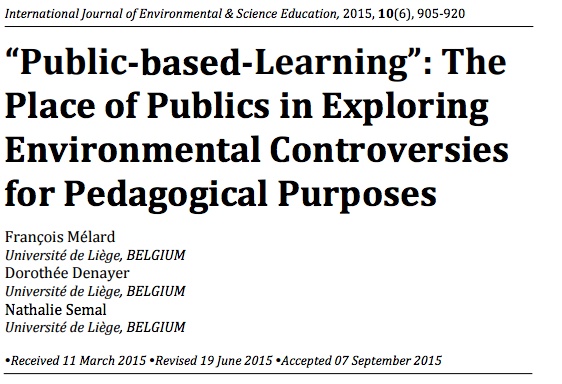 MOINS processus incorporé limite transférabilité (dans le temps et dans l’espace)
[Speaker Notes: Je suis biologiste, nathalie d’abord agronome et tous pratiquons la sociologie et cette publi dans une revue de pédagogie. Vous disiez, ça ne fait pas des lignes dans orbi, ça peut…

Moins : nous constatons que les nouveaux encadrants suivent, ne remettent pas en cause le dispositif, ne sont que peu confrontants : dans quelle mesure la dynamique est –elle toujours vivante?]
4. Bilan
Compétences vivantes
PLUS approche par les situations réelles auxquelles seront confrontés nos étudiants dans leurs futurs métiers, sans « lissage » académique
MOINS cours chronophage! À contre-courant des tendances actuelles de rationalisation et de massification de l’enseignement supérieur
5. Take home message
Travailler sur des problèmes « vivants »
Sortir de sa zone de confort et se mettre en risque, avec le soutien du collectif, permet de vivre une expérience pédagogique passionnante
Partager son savoir-faire de chercheur
[Speaker Notes: La formation par la pratique ou par les problèmes a le vent en poupe (si l’on en croit les expériences relatées par le 15e jour) mais pour nous, elle n’a de sens que s’il s’agit de « problèmes vivants », c’est-à-dire 1) en train d’émerger et d’évoluer, traversés d’incertitudes, controversés : « messy » ou « wicked », où définir le problème fait partie du problème  et 2) avec les acteurs, lieux, objets, situations telles qu’ils existent et non tels que les enseignants les modélisent et – trop souvent – les simplifient. A chaque discipline ou chaque programme de trouver quel dispositif  peut le mieux faire entrer ces « problèmes vivants » dans leur approche pédagogique.
 
Or,  les enseignants peuvent être réticents à entrer dans une démarche où ils se confrontent à ce type de problèmes parce que leur savoir disciplinaire et leurs ressources scientifiques y trouvent et y montrent leurs limites. Ils ne peuvent plus compter sur ce qui fonde d’habitude leur autorité puisque leurs « hésitations » sont dévoilées. Accepter de jouer ce jeu, c’est clairement sortir de sa zone de confort, c’est se mettre en risque mais un risque que le collectif aide à maîtriser et à dépasser. Cela permet de vivre une expérience pédagogique vivante, passionnante. 
 
Que peut apporter alors un enseignant s’il ne peut s’appuyer sur cette asymétrie de savoir et d’autorité, s’il se « borne » à explorer avec les étudiants un problème qu’il connaît mal et pour lequel il n’a pas de solution toute prête ? Eh bien, dans cette démarche, l’enseignant n’a pas la compétence matière mais cela ne veut pas dire qu’il est incompétent. Il a une compétence processus du fait de son expérience et de son savoir-faire de chercheur. En effet, dans toute recherche, le chercheur se retrouve en situation d’apprendre sur un objet ou un projet qu’il ne maîtrise pas. Nous pensons que la démarche que ce dispositif pédagogique rend possible conduit l’enseignant  non à enseigner mais à partager ce savoir-faire, et à y trouver une forme de légitimité renouvelée vis-à-vis des étudiants. C’est donc pleinement une démarche d’apprentissage par la recherche qui a toute sa place à l’université.]